Джордж ГершвинРапсодия в стиле блюз
7 класс
Джордж Гершвин (Яков Гершович)
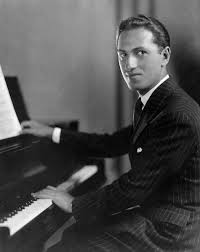 Американский композитор и пианист хх века.
 Родился 26 сентября 1898 г.  в Нью-Йорке, район Бруклин, в семье эмигрантов из Одессы.
В 12 лет самостоятельно стал учиться играть на фортепиано
В 1914 году начал профессионально заниматься музыкой, работал  в музыкальном издательстве аккомпаниатором
В 1916 было выпущено первое авторское произведение
Работал совместно с братом Айрой Гершвином, который писал тексты 
В 1924 году Гершвин создал мюзикл «Lady,Be Good», который стал первым настоящим успехом композитора на Бродвее. 
Умер в 1937 году после операции по поводу опухоли мозга.
Опера «Порги и Бесс»,
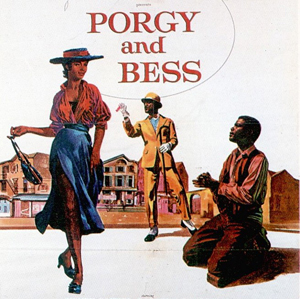 Самой масштабной и работой Гершвина 

 «фольклорная» опера. 

 По роману Дюбоса Хейворда, который принимал  участие в написании либретто для оперы.

Это первая национальная американская опера.
Использовал джазовые мотивы как характеристику атмосферы района Гарлем
Интересные факты
Одним из хобби Гершвина было рисование.
В 1985 году братья Гершвины были награждены Золотой медалью Конгресса.
В 1945 году вышел фильм «Рапсодия в блюзовых тонах», посвящённый композитору.
Образ композитора был также создан в приключенческом телесериале 1992—1993 гг «Хроники молодого Индианы Джонса»
Рапсодия
Греческое слово “rhapsodia” означает народная эпическая песнь. Так называли древние греки сказания, которые пели народные певцы-рапсоды.Главы рапсодий исполняли нараспев, аккомпанируя себе на кифаре или лире.
В ХIХ веке название “рапсодия” пришло в профессиональную музыку и стало обозначать крупное одночастное произведение, как правило, для рояля или оркестра, в котором звучат различные народные мелодии.
Рапсодия в Стиле Блюз
Первоначальное название «Американская рапсодия». Русский вариант названия «Голубая рапсодия»  
Рапсодия была впервые исполнена автором 12 февраля 1924г. в Нью-Йорке в сопровождении оркестра Пола Уайтмана.
 Гершвин играл соло на фортепиано

По жанру эта рапсодия ближе к инструментальному концерту

Пьеса написана в экспериментальном музыкального стиле - симфоджаз
Симфоджаз
Этот термин, ввел в употребление американским дирижёром и джазовый скрипач Пол Уайтмен Варианты толкования:  
это синтезированный стиль, сочетающий в себе легкую симфоническую музыку и элементы джаза;
это джазовая и эстрадная музыка, исполняемая симфоническими оркестрами;
это стилевая разновидность коммерческой развлекательной музыки.
Задание:
Послушать /посмотреть «рапсодию в стиле блюз» 

https://cloud.mail.ru/public/ypPW/9mtReBT7Z


https://www.youtube.com/watch?v=ie-TS-BitnQ
 
 Записать  свои впечатления от произведения 
(музыка, визуализацация мультипликаторов, что понравилось)
Записать  свои впечатления от произведния ( музыка, визуализацация мультипликаторов, что понравилось) 

Подобрать свои варианты «картинок», подходящих к музыке. 

Задание 1 и 2  выслать в электронном варианте или фото на почту  etvmusic@mail.ru
Проект «История создания песни о Великой отечественной войне»
1.Информация кто авторы (музыка и слова) желательно фото  
2. История появления песни
3. Кто самые известные исполнители
4. Текст песни
5.Оформление